EUDR Strategic Paper – EUDR Working Group

Rocío Lalanda Ordóñez
Jordi Domingo Calabuig
June 7, 2024, Oxford
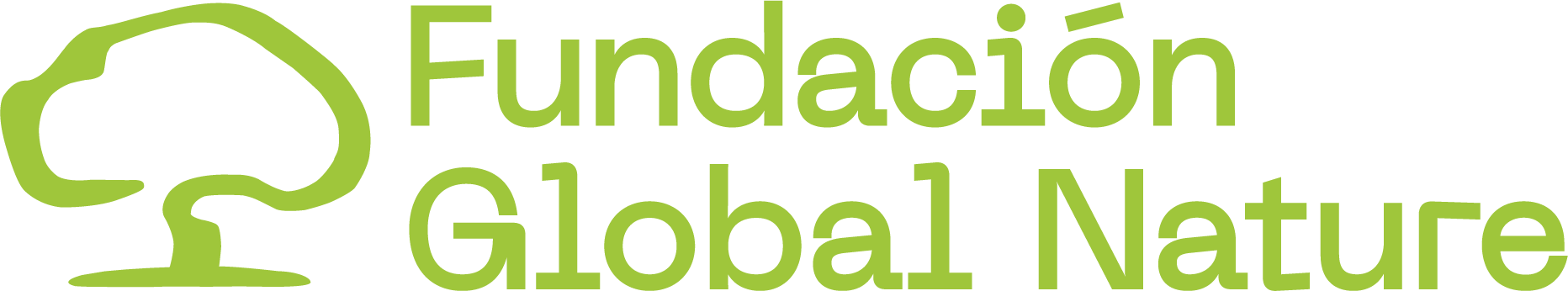 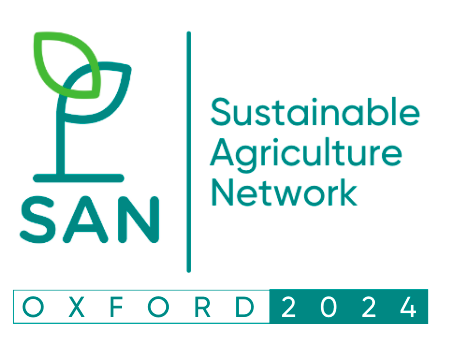 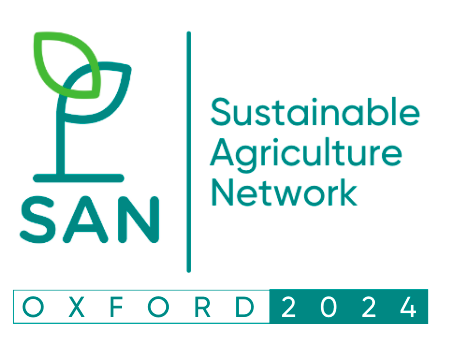 EUDR implementation challenges, impacts and practical solutions
CHALLENGE CATEGORIES
concepts & definitions
technological constraints
scope & ambitions
Agroforestry and complex situations
Mass balance approach
Smallholder
technical and financial support
Simplified due diligence for low-risk countries
Other biomes
Other raw materials
Beyond deforestation
Supporting and verification tools
Human and labour rights
Supply chain adaptation and coordination
Land tenure
CHALLENGES
technological support
Corporate voluntary commitments and responsible sourcing strategies
stakeholder empowerment
on-site verification: local communities + external
Producer       capacity-building
SOLUTIONS
open data
NGO/companies EUDR compliance toolkit with due diligence data management and training materials. 20% on-site verification.
Wetlands International
SAN Blueprint
PbN toolkit
Fund Natura PES - CCM
GIZ - USAID
EXAMPLES
Find more practical solutions!
UNDP Deforestation-free coffee
Wild Asia              Oil Palm
Others?
degradation moved to other biomes
non-compliant volumes – high risk for companies
double market
IMPACTS
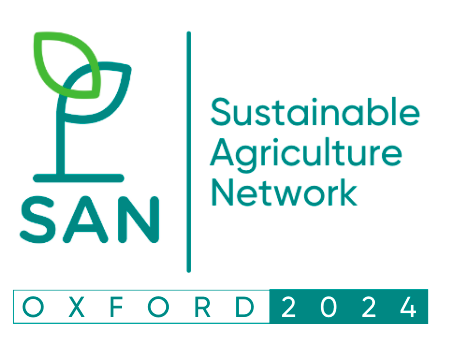 Smallholder
technical and financial support
Millions of smallholders lack the technical and financial means to comply with EUDR requirements. Without those means, businesses may choose to remove smallholders from EU supply chains, favoring only those who already have a good/clean, robust system in place, and leaving millions of farmer livelihoods extremely vulnerable.
Supply chain adaptation and coordination
Different stakeholders throughout the supply chains anticipate challenges and must find ways to work together to overcome them (e.g., they will need to create platforms for information exchange) .
Verification tools
Some complex situations may require technologically advanced verification tools
The definition  of deforestation, agroforestry, fallow land, land tenure and other land use dynamics may affect smallholders and put into risk sourced volumes
Agroforestry and complex situations
EUDR is limited regarding land tenure
Land tenure
EUDR only requires national human and labour rights standards to be met, which are often less strict than the international standards.
Human and labour rights
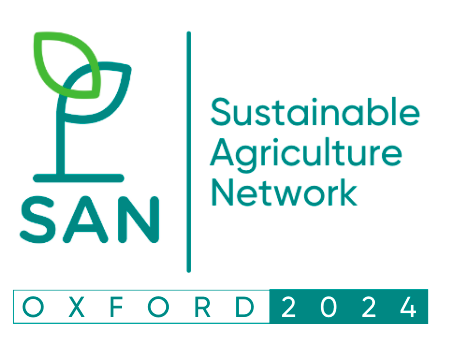 Mass balance approach
NOT MENTIONED IN TABLE OR CALL. Some organizations claim that a mass balance approach (accepted by EUDR) is an open door to keep on having deforestation.
Simplified due diligence in low-risk countries
NOT MENTIONED IN TABLE OR CALL. Some organizations claim that the fact that low-risk countries can adopt a simplified due diligence system can entail increasing deforestation pressure in these countries.
Other biomes
If biodiversity rich ecosystems of less tree coverage such as prairies, peats and wetlands are not included in the EUDR, deforestation may shift to these places.
Other raw materials
NOT MENTIONED IN TABLE OR CALL. Other raw materials (such as corn, and other meats) should be considered by companies and included in future EUDR amendments.
Beyond deforestation
NOT MENTIONED IN TABLE OR CALL. Some organizations argue that other aspects should apply in due diligence, e.g., pesticides used.